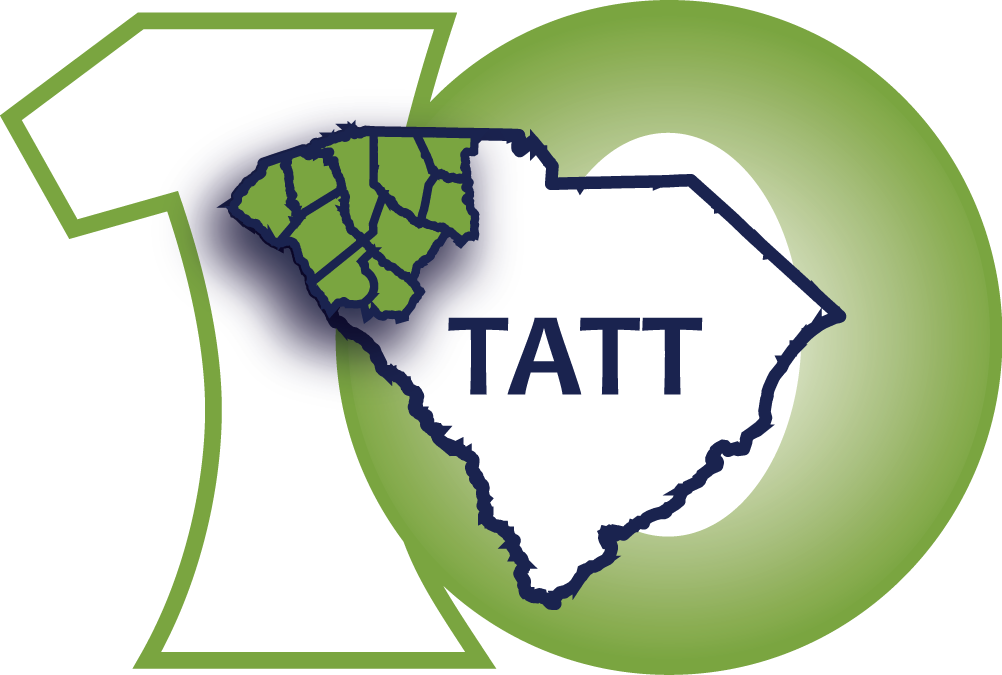 TATT CHAT – May 9, 2024
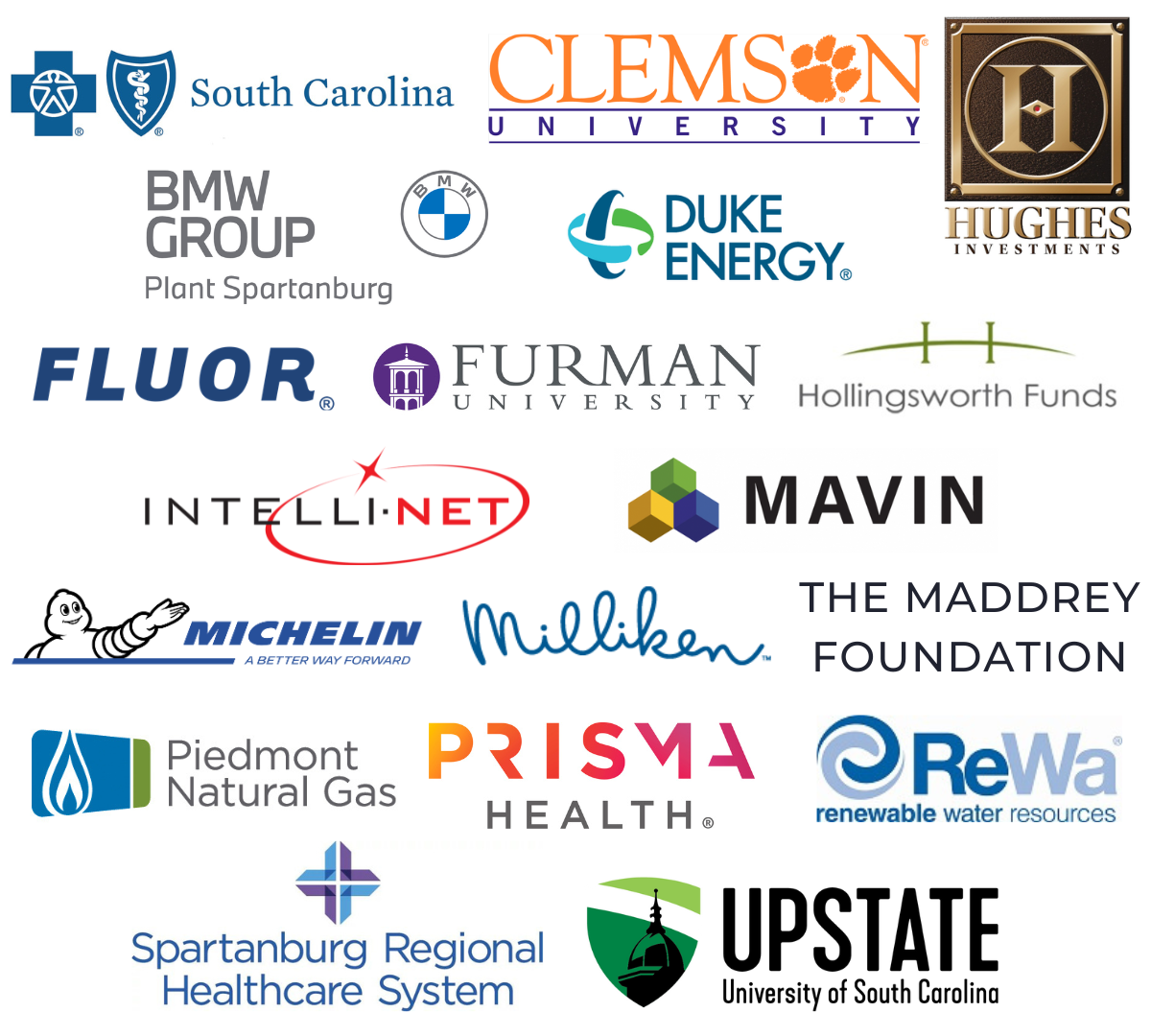 Welcome   
Lara Hudson, TATT Board of Directors Member 

Guest Speaker
Monty Robinson, Alliance for a Healthier South Carolina

Resource Update
     Nona Henderson, Upstate Continuum of Care
                                                                                                                                                    
Adjourn                                                                                    
	Lara Hudson, TATT Board of Directors Member
NEXT TATT CHAT – June 13, 2024
LEADERSHIP LEVEL PARTNERS